Безробіття
Безробіття – соціально-економічне явище в суспільстві, за якого частина активного працездатного населення не може знайти роботи, яку вона здатна виконувати, що обумовлено перевищенням пропозиції праці над попитом на неї.
Причини безробіття
Види безробіття
Фрикційне
Технологічне
Застійне
Циклічне
Приховане
Фрикційне
Пов’язане з пошуком нового місця роботи з різних причин
*зміна місця проживання
*тимчасова втрата сезонної роботи
*звільнення
*пошук більш вигідної роботи
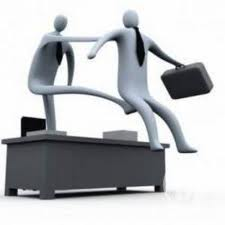 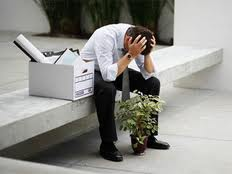 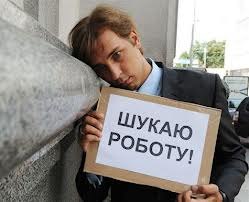 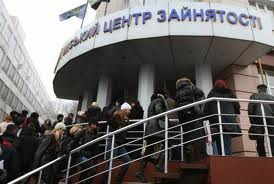 Застійне
Породжується тривалою відсутністю роботи
Приховане
Виражається в режимі неповного робочого дня
Циклічне
Виникає в періоди економічного спаду та обумовлене зниженням сукупного попиту на робочу силу
Технологічне (структурне)
Пов’язане зі змінами в технології виробництва з причин:
*ліквідація застарілих технологій
*поява нових професій, пов’язаних з технічним прогресом
*зміна споживчих смаків
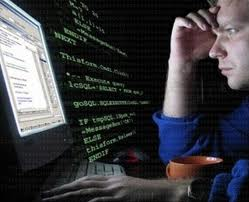 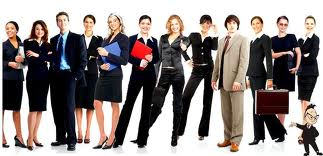 Наслідки
Економічні
Втрата частини ВВП
Скорочення податкових надходжень до державного бюджету
Зростання державних витрат на виплату допомоги з безробіттям
Соціальні
Зниження рівня життя населення
Зниження рівня народжуваності і підвищення рівня смертності
Від’їзд інтелектуальної еліти за кордон
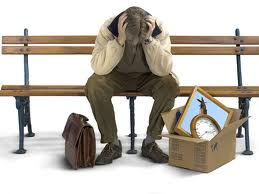 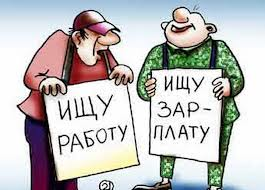 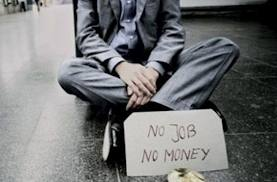 Державні програми
зайнятості